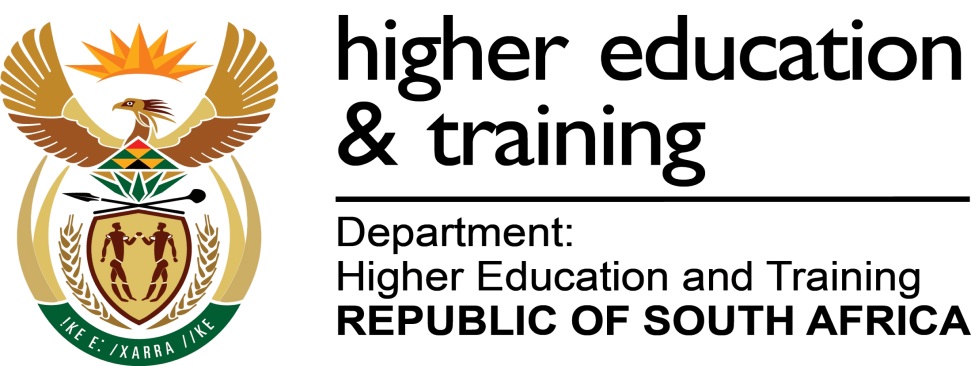 SCOPA briefing on the DHET INDEPENDENT AND FORENSIC INVESTIGATION OF THE NATIONAL SKILLS FUND 20 OCTOBER 2022
0
Table of Contents
1
Table of Contents
2
1. Purpose 


To present the report on the DHET investigation of the           National Skills Fund emanating from the findings and recommendations of the Auditor General South Africa.

To provide SCOPA with a progress update and way forward.
3
2. Legislative Considerations
(RULES OF THE NATIONAL ASSEMBLY) 

Rule 189
189. Publication or disclosure of proceedings, evidence, reports, etc

All documents officially before, or emanating from, a committee or subcommittee are open to the public, including the media, but the following documents may not be published, and their contents may not be disclosed, except with the permission of the committee, or the parent committee in the case of a subcommittee, or by order of the Speaker, or by resolution of the Assembly:

(a) The proceedings of, or evidence taken by or placed before, the committee or subcommittee while the public were excluded from a meeting in terms of Rule 184(1);
(b) any report or summary of such proceedings or evidence; and
(c) any document placed before or presented to the committee or subcommittee as a confidential document and declared by it as a confidential document;
4
2. Legislative Considerations
(RULES OF THE NATIONAL ASSEMBLY) 

Rule 189
(d) any document —
(i) submitted or to be submitted to members of the committee or subcommittee as a confidential document by order of the chairperson of the committee or
subcommittee, or
(ii) after its submission to members, declared by the chairperson as a confidential document.

(2) The permission, order or resolution authorising the publication, or the
disclosure of the contents, of documents mentioned in Subrule (1) may
provide that specific parts of, or names mentioned in, the document may not be published or disclosed.

(3) For the purposes of Subrule (1) a document is officially before a committee or subcommittee when —

(a) the chairperson places the document, or permits the document to be placed, before the committee or subcommittee; or
(b) a person appearing before the committee or subcommittee as a witness or to make representations presents the document
to the committee or subcommittee.
5
2.  Legislative Considerations
(RULES OF THE NATIONAL ASSEMBLY) 

Rule 189

(4) Subrules (1)(c) and (d) apply only to documents that —
(a) contain information of a private nature that is prejudicial to a particular person;
(b) are protected under parliamentary privilege, or for any other reason are privileged in terms of the law;
(c) are confidential in terms of legislation; or
(d) are subject to a media embargo, until the embargo expires, the nature of which is such that its confidential treatment is reasonable and justifiable in an open and democratic society.
6
3. Selection Criteria
(1) Distinguish between Teaching & Learning and Infrastructure projects(2) Provincial allocation(3) Teaching & Learning projects o Distinguish between learning tools and learning assets Procurement o Distinguish between single suppliers & multiple suppliers / entities
7
4. Terms of Reference

Analyse and investigate 10 projects which form part of the R2.5 billion unverified skills development expenditure as 
     reported in the NSF Annual Financial Statement and as per the 2019/20 report of the Auditor-General SA.
 
    (Questioning of possible witnesses and suspects and documenting their statements; conducting voice stress analysis,     
    where applicable; interview Fund Adjudication Committee members).
2.   Determine if NSF officials intentionally concealed information from the auditors. 
3.   Determine any possible conflict of interest, with regards to relationships by and between the NSF officials, relevant 
      Department of Higher Education and Training (DHET) officials (past and present), projects awarded as well as service 
      providers;
4.   Evaluate funding adjudication processes and procedures;5.   Evaluate processes and procedures when awarding funding for the projects 
6.    Conduct lifestyle audits and financial standing on employees, service providers and any other related parties;

Additionally, the DHET required Nexus to – 

Engage with the DHET, NSF’s Employee Relations unit and the employer representatives to assist in the drafting and finalising any charge sheets (where applicable); 

Assist with the presentation of evidence; disciplinary and legal proceedings;

Recommending course of action, inclusive of enhancements to the Department’s control environment; and compile and present of a comprehensive report for the Minister’s attention and action.
8
5. Projects Selected
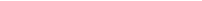 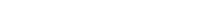 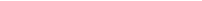 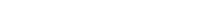 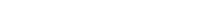 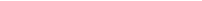 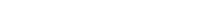 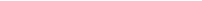 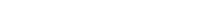 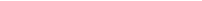 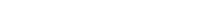 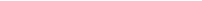 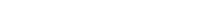 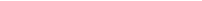 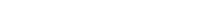 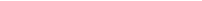 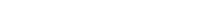 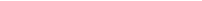 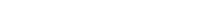 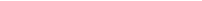 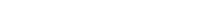 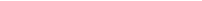 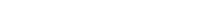 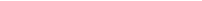 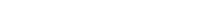 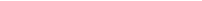 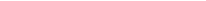 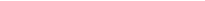 9
6. Legislative framework
10
7. Recommendations
11
7. Recommendations
12
7. Recommendations
13
7. Recommendations
14
7. Recommendations
15
7. Recommendations
16
8.  Denouement
17
9. Progress Update and way forward
State Attorney space at advance stages to appointing legal team to support the department.

Reported to the Directorate for Priority Crime Investigation (Hawks)- currently putting together their Government Fraud Unit team.

Hawks to deal with the implicated service providers and staff  with corruption and criminal charges.

DHET currently compiling documents requested by the Hawks.

Internal disciplinary processes underway.

Team of experts to look at financials and its processes including actuarial scientists and strategists to assist NSF in its processes.

Hawks to work closely with the Asset Forfeiture Unit to apply for restraint  orders whilst the cases are still ongoing.

After convictions have been secured ASF can then assist by applying for preservation orders to ensure that the department is able to recoup monies that were irregularly expended.

MTT on NSF has submitted its final report and the department is looking into the its recommendations in juxtaposition with the recommendations of the forensic report.
18
9. Progress update and way forward

Based on the AGSA prior audit findings/reports flagging internal weaknesses of the NSF business system, the Accounting Authority, Accounting Officer and the Chief Executive, NSF management have since worked close with the AGSA in which an Audit Steering Committee was established.

The Audit Steering Committee held 17 meetings to improve controls based largely on the AG Report, its findings and recommendations. All Requests for Information (RFIs) and Communication of Audit Findings (COAFs) were tabled, as well as all Audit compliance related matters.

Five (5) consultative meetings by the AGSA were held with the Director General as the accounting authority of the NSF. These engagements concentrated on Audit compliance matters. In this regard all NSF personnel were convened to a 2 days Audit Debrief and Ethical Conduct Workshop on the 14-15 September 2022.

The Ministerial Task Team on the NSF has tabled its recommendations key to addressing these systemic gaps in the NSF business model and has appropriately provided far reaching recommendations.
19
10. Consequence management 

Based on the AGSA findings superimposed with the forensic report findings and recommendations, the Department of Higher Education and Training has reported to the Directorate for Priority Crimes Investigation (HAWKS) the findings of the forensic investigation. 

All principles recognised by natural justice are adhered to. In this regard the officials implicated will have an opportunity to respond to their charges to  an Independent Panel of Experts.

The Directorate for Priority Crime Investigations will conduct further investigations as recommended in the forensic report. 

Independent Panel of Experts, Forensic Investigators and the DHET Labour Relations Unit of the department will process charges and recommend sanctions in consultation and full cooperation with the DSCI.
20
11. Graphic roadmap towards full  implementation of the recommendations of the DSCI and Forensic Report:
FORENSIC REPORT AND RECOMMENDATIONS
HAWKS INVESTIGATION
INTERNAL DISCIPLINARY PROCESS
NSF BUSINESS MODEL REFORM
(MTT REPORT)
CRIMINAL CHARGES
CHARGES & SANCTIONS
21
thank you
22